Community First Choice      Provider Information Session
Provider Enrollment, Compliance and Claims Unit
Office of  Long Term Services
Agenda
Payments
     - Personal Assistance Agencies = ISAS/LTSS Provider Portal    
      - Environmental Assessments = LTSS Provider Portal
      - Assisted Living = eMedicaid
Medicaid Programs: CFC, Community Options Waiver, Community Personal Assistance Services, Increased Community Services
Enrollment Process 
          - Providers (ePREP)
          - Participants
2
NOTICE
Program does not enroll Provisional Licenses for any services
Residential Service Agencies (RSA)- Program does not enroll  Level  I  RSA Licenses  for  Personal Assistance         Services (CPAS, CFC, CO)
Level I Assisted Living License (ALF)- Program does not pay for Level One Services
ePREP: New Applications must be submitted through this Portal
3
ePREP
Visit the ePREP website at ePREP.health.maryland.gov!!
Addendums can be found at:  https://mmcp.health.maryland.gov/Pages/Provider-Enrollment.aspx
Look for Provider Type Description: Community Options 
For Personal Assistance & Other Services click on the X to the right of Community         Options -Other                            
For Assisted Living click on the X to the right of Community Options-Assisted Living (ALF)
ePREP Call Center  -- 1.844.4MD.PROV (1.844.463.7768) or email MDProviderRelations@automated-health.com
4
ePREP: Addendums
Provide information on documents to be upload with your application
Every service requires a license
Be sure to attach copies of any other requested items based on service you intend to provide:
     - Including Staff credentials, certifications, background check
      - Varies based on service
Don’t forget to sign the addendum and upload it under Practice Information
Note your Application # and check Portal frequently to see the status of application.
5
ePREP Application
New Applicant: Remember:
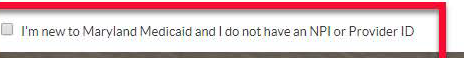 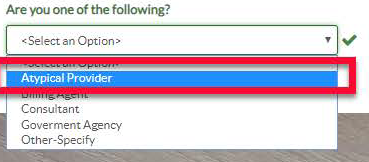 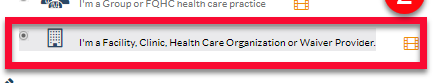 6
ePREP Application
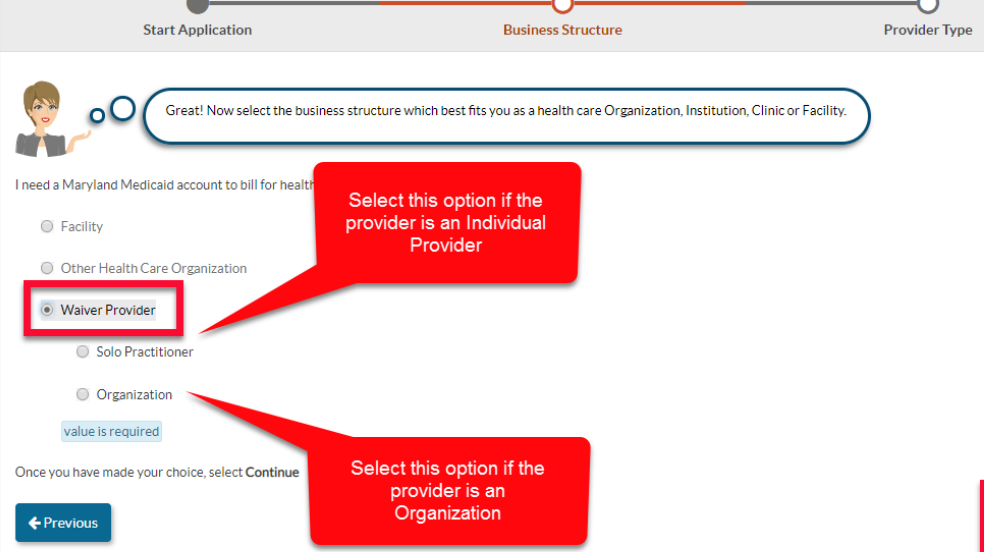 7
Program Overview
The Community Options Division currently administers four Medicaid programs that serve individuals who need personal assistance services.
Community First Choice
Home and Community Based Options Waiver
Community Personal Assistance  Services
Increased Community Services
8
Services Offered by Programs
9
Maryland Department of Health
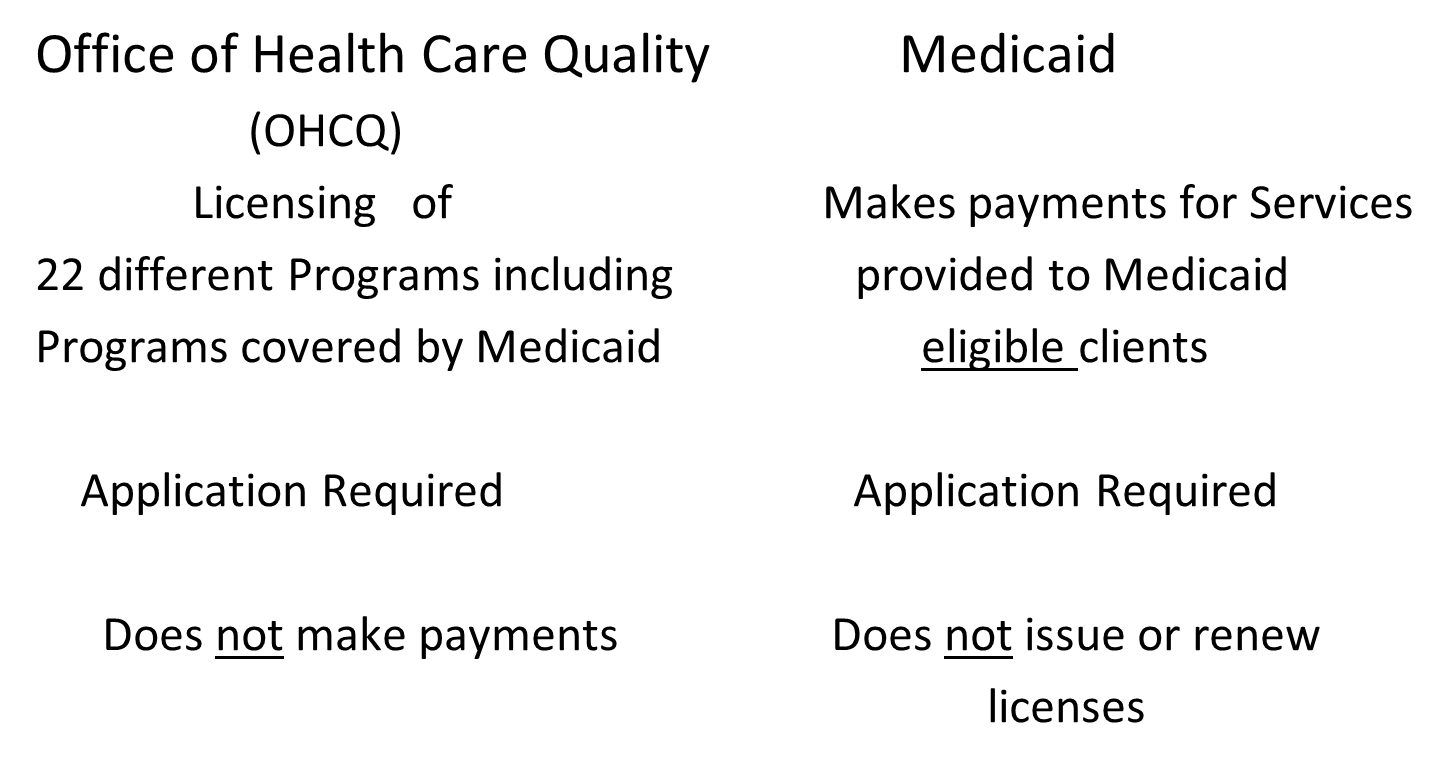 10
Provider Enrollment Basics
Must be licensed before you can apply!
Personal Assistance Services –Residential   
      Services Agency license (Office of Health  
      Care Quality) 410-402-8040 (Ambulatory Care)
Assisted Living-Assisted Living License   
      (Office of Health Care Quality) 410-402-   
       8217
OHCQ Website:  https://health.maryland.gov/ohcq
11
Provider Enrollment Basics
Must submit a complete  Medical Assistance Application 
        -  Separate application for each Medicaid program
        -  Addendums vary based on the Medicaid program
         - APPLY through ePREP Portal
The Provider Application for CPAS, CFC and CO Waiver is PT 76 –Community Options
Expect an Onsite Survey
Criminal Background Check documented
Licensure/other requirements current
Confirm Federal and State Tax Status
12
Provider Enrollment Basics
Providers are responsible for maintaining qualifications for licenses including the certifications and licenses of their staff
Providers are responsible for notifying the Department (OHCQ and Medicaid) of any:   
             -  address changes
              -  name changes
              -  change in ownership
              -  change in Tax Id. Number
13
Provider Enrollment Basics
Providers are responsible for complying with MDH Code of Maryland Regulations
10.09.36 General Medical Assistance Provider Participation Criteria
10.09.20 Community Personal Assistance Services
10.09.54 Home and Community Based Options Waiver
10.09.81 Increased Community Services
10.09.84 Community First Choice
Any regulations specific to any other  Medicaid Service provided: Home Health, Residential Services, Assisted Living, Medical Day Care, etc.
Participants have freedom of choice of providers
14
Regulation Changes: 10.09.84
Effective: 2/12/18
Settings Exclusions
Clarification on Client Representatives as Agency Employees
Clarification of items covered by Environmental Adaptations
Additions to Requirements Made of Home Delivered Meal providers
15
Provider Enrollment Basics
Provider Agreement Section of All Medicaid Applications including PT 76:
F. To check the Federal List of Excluded Individuals/Entities on the Health and Human Services (HHS) Office of Inspector General (OIG) website prior to hiring or contracting with individuals or entities and periodically check the OIG website to determine the participation/exclusion status of current employees and contractors. To check the Federal System for Award Management (SAM) prior to hiring or contracting with individuals or entities and periodically check the SAM website to determine the participation/exclusion status of current employees and contractors.
16
Provider Enrollment Basics
Provider Agreement Section of All Medicaid Applications including PT 76:
G. To check the Maryland Medicaid List of Excluded Providers and Entities prior to hiring or contracting with individuals or entities and periodically check the website to determine the participation/exclusion status of current employees and contractors. The Provider further agrees to not knowingly employ, or contract with a person, partnership, company, corporation or any other entity or individual that has been disqualified from providing or supplying services to Medical Assistance Recipients unless the Provider receives prior written approval from the Department;
17
Provider Enrollment Basics
Provider Addendum Section of PT 76 Community Options Applications PT 76:
Agree to cooperate with required inspections, reviews, and audits by authorized governmental representatives 
Agree to maintain and have available written documentation of services, including dates and hours of services provided to participants for a period of 6 years, in a manner approved by the Department. 


Record Retention
18
Provider Enrollment Basics
Under CFC and CPAS Regulations, an agency that provides personal assistance services shall:
Employ individuals to provide personal assistance services who meet the qualifications
Employ a registered nurse who may delegate nursing tasks
Allow participants to have a significant role in the selection and dismissal of the providers of their choice
Be licensed as a Residential Service Agency under COMAR 10.07.05
19
Provider Enrollment Basics
Know what your license permits: Residential Service Agency
Know which Medicaid Program will pay you for the service you provide.   Are you enrolled with that program? 
CPAS, CFC & CO require enrollment as a Community Options – Other  PT Code 76.
Note: CPAS & CFC require Residential Services Agency      Licenses:   Level II - RN Supervision of Aides with medications administration; or
                           Level III - Complex Care provided by RN, LPN & RN Supervision of Aides
* CPAS & CFC do not enroll Level I Agencies
20
Provider Enrollment Basics
RSA License:   Skilled Nursing, Occupational Therapy,    Physical Therapy
May be eligible to apply for other Medicaid Programs
Cannot do Personal Assistance under CFC Programs
Can enroll to provide service such as Environmental    
      Assessment, Behavioral Consultation,  Family and 
      Consumer Training
21
Provider Enrollment Basics
A Personal Assistance Agency licensed as a Residential Service Agency must 
 provide a Registered Nurse able to:
Participate in developing the client’s plan of care
Determine whether the client requires the services of a CNA & Med. Tech
Participate in training and retraining the individuals who will provide the care.
Oversee implementation of the care plan
Provide delegation, if needed *Requires class offered by MBON
Provide periodic on-site supervision of care    (COMAR 10.07.05. 12)

\
22
Provider Enrollment BasicsNursing  Responsibilities RSA vs. LHD
Personal Care Agency Responsibilities
Employ RN’s as Supervising Nurses to:
Develop Plan of Care (POC)
  Train personal assistants (based on POC)
  Supervise personal assistants by Registered Nurse
        (Frequency determined by RN and COMAR   
         10.07.05) 
 Delegate nursing tasks, as necessary
 Provide personal assistance according to the POC
23
Provider Enrollment BasicsNursing  Responsibilities: RSA vs. LHD
Local Health Department Responsibilities
 Quality monitoring
 Complete subset of  interRAI tool (confirm no significant changes)
 Develop Nurse Monitoring visit frequency*
 Report any significant findings via Reportable Events and OHCQ   Complaint Form
  *Minimum contact every 6  months
24
Provider Enrollment Basics-Assisted Living
Know what your license permits: Assisted Living (COMAR Regulation 10.07.14)
 Know what the Medicaid Program expects (COMAR10.09.54)
Are you enrolled with this program? 
 Reminder:  Program does not enroll Level I Assisted Living Facilities nor does it pay for services if the resident is Level I.
25
Provider Enrollment Basics
Personal Assistance Service-Criminal Background Checks
CPAS and CFC will only accept a State Criminal Record Check as performed by CJIS
Criminal Record Check must issued under Agency Name
Private Criminal Background Check are not accepted
Do not accept background check from other Agencies!
26
Provider Enrollment Basics
Assisted Living Service-Criminal Background Checks
Assisted Living Regulations 10.07.14.19 Other  Staff    
Qualifications:
B. (3) Have no criminal convictions or criminal history that indicates behavior that is potentially harmful to residents, as evidence through a criminal background  check completed with 30 days before employment
Note: Community Options Waiver requires A State Criminal Record Check perform by CJIS
27
Participant Enrollment
Participant is Eligible for Medicaid
Assessed by Local Health Department
Applicant selects Supports Planner
Develops Plan of Service that identifies an MA enrolled provider
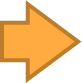 Authorization to Participate approved; participant and provider receive a letter from MDH to confirm start date
Department  approves Plan of Service
Services may begin
28
Participant Enrollment
Participants must apply to the program and complete a multi-step process in order to enroll
Participants must meet medical, technical, and financial eligibility requirements
They must have a signed and approved Plan of Service (POS)
Participant and Providers must sign the POS
Department approves the plan to authorize services
No services can begin without an approved POS and the     
participant being enrolled
29
Participant Enrollment
Supports Planners act as case managers for the participants
       - Coordinate community services and supports for participants
- Develop and get signatures on the plan of service
- Complete the participant's enrollment process
- Communicate with providers about the plan of service
- Initiate and terminate services as necessary based on participant needs and interests
30
Participant Enrollment
Supports Planning Agencies:
The Bay Area Center for Independent Living (BACIL)
The Coordinating Center (TCC)
Medical Management and Rehabilitation Services (MMARS)
Beatrice Heart and Healthcare Agency
The Local Area Agencies on Aging (AAAs)
Independence Now, Inc.
Service Coordination, Inc.
31
Provider & Participant Interface
Make sure you have an approved POS and that participant is enrolled before rendering services!
Services rendered without complete approvals will not be paid:
participant enrolled
 provider enrolled,
 approved POS
Note: Because a person has Medicaid does not mean they have a   Category of Medicaid that is eligible for services
Example:  MA  Eligibility Code SO3 and SO7 are not eligible  
                   for CFC, COW, CPAS or ISAS
32
Provider & Participant Interface
Because a person has Medicaid does not mean they 
have a Category of Medicaid that is eligible for services
      and payment under CFC, CPAS or the Home and       
                   Community Based Options Waiver!
Note: Participants with  MA  Eligibility Code SO3 and SO7 are      
                 not eligible for CFC, COW, CPAS
33
Provider Enrollment
Direct Deposit
Agencies interested in direct deposit should  register for Electronic Funds Transfer payments by downloading the gadx-10 form found on the website below:
 http://comptroller.marylandtaxes.com/GovernmentServices/ State_Accounting_Information/Electronic_File_Transfer/
The form is also included with the PT 76 application you complete.
34
Contacts/Program Information
Need help with ISAS- Personal Assistance Billing:
Visit www.ltsstraining.org, or call 1-855-463-5877 or email: ISASHelpDesk@feisystems.com 
Need information on eMedicaid billing:
https://encrypt.emdhealthchoice.org/emedicaid/
If you have any questions about this presentation, call 410-767-1065 or email: warren.sraver@maryland.gov
Office of Health Care Quality (OHCQ) : 410-402-8015 
Information on Medicaid Programs:        https://mmcp.mdh.maryland.gov/Pages/Home.aspx
35